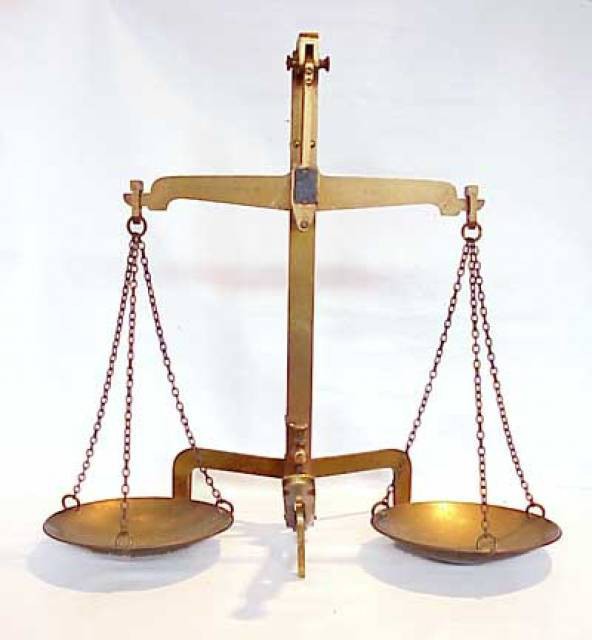 Сабақтың тақырыбы:
Мен және Заң
Құқық – заңмен бекітілген тәртіп ережелері.Мемлекет орнатқан және оның күшімен қорғалатын, жалпыға бірдей  қоғамдық қатынастарды реттейтін тәртіп нормаларының жиынтығы.Адам құқығы – жекетұлғаға тиісті мүмкіндіктерҚоғамда өмір сүретін адамдардың өздерін ұстау ережелерінің жиынтығын әлеуметтік нормалар дейміз
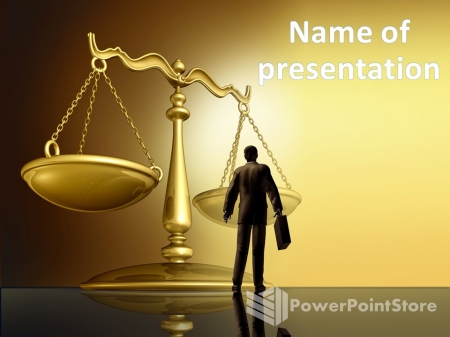 Адам құқықтары туралы құжат, яғни «Адам құқықтарының декларациясы»                                  1948 жылы 10 желтоқсанда                                               БҰҰ - ның шешімімен                                                             қабылданған.
Бала құқығы туралы Конвенция 1989 жылы 20 қарашада қабылданды..
Конвенцияға Қазақстан Республикасында 1994 жылы 16 ақпанда қол қойылды.*Конвенция 54 баптан тұрады.Конвенцияға сәйкес, бала өзінің жеке-даралығын сақтап қалуға құқылы.
Жеке-даралық белгілері: адамның аты-жөні, тегі.Баланың құқықтары:      -заң бойынша сыйға берілген немесе мұрагерлікпен алған дүние-мүліктің, жекешелендірілген пәтердің меншік иесі болуға                                                    толықтай құқылы;                                                     -сөз бостандығына құқылы;                                                    -орта білім алуға.Баланың міндеттері:  -басқа балалар мен үлкендердің құқықтарын сыйлауға;-өз денсаулығын сақтауға, күтуге міндетті.